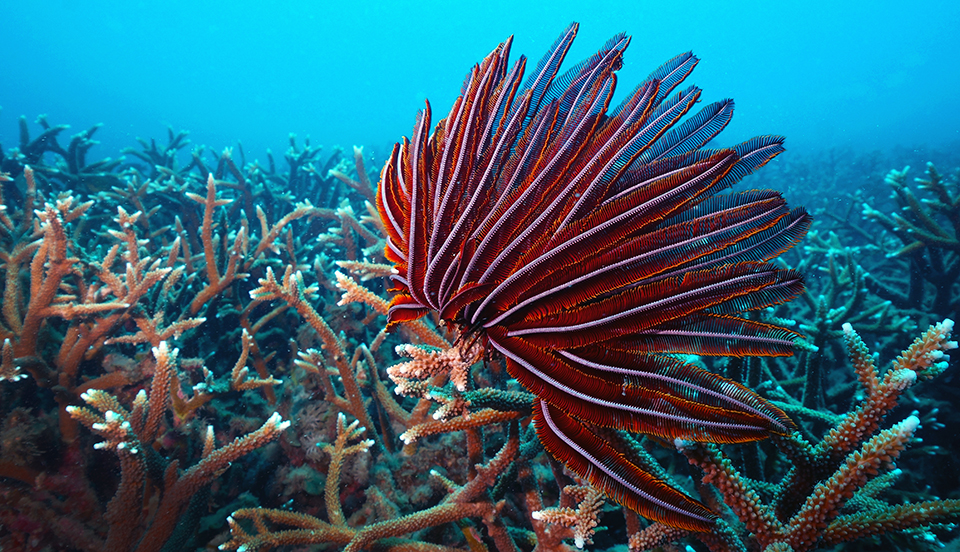 4. What phylum does this organism belong to? 
5. What class does this organism belong to? 
6. Does this organism have a true coelom?
7. What type of development does this organism go through?
1. What phylum does this organism belong to? 
2. What body form is this organism demonstrating? 
3. What type of digestive system does this organism have?
[Speaker Notes: Cnidaria
Polyp
Gastrovascular cavity
Echinodermata
Crinoidea
Yes
Deuterostome]
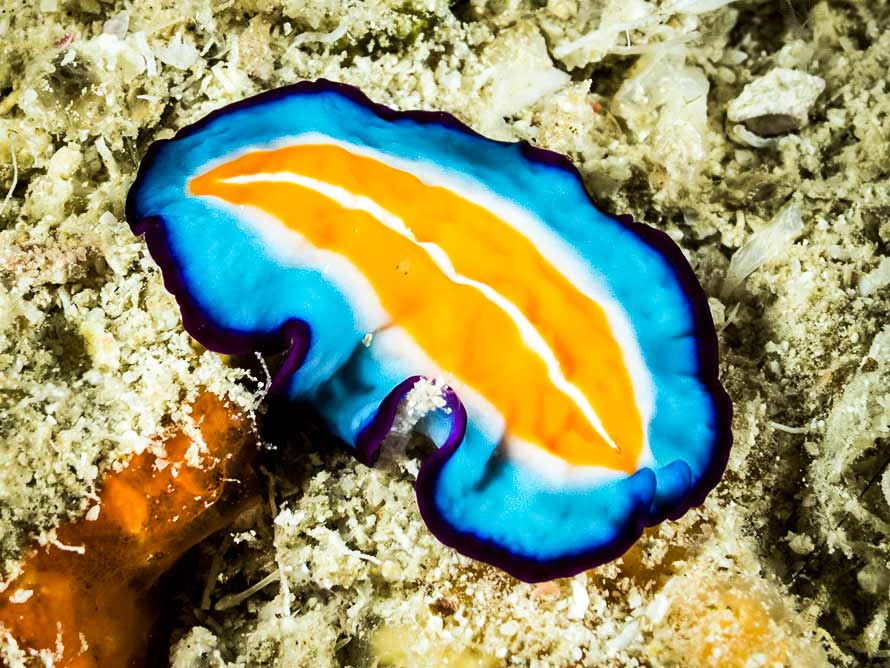 What phylum does this organism belong to? 
Does this organism have a true coelom?
What type of digestive system does this organism have?
[Speaker Notes: Platyhelminthes
No, acoelomate
Gastrovascular cavity]
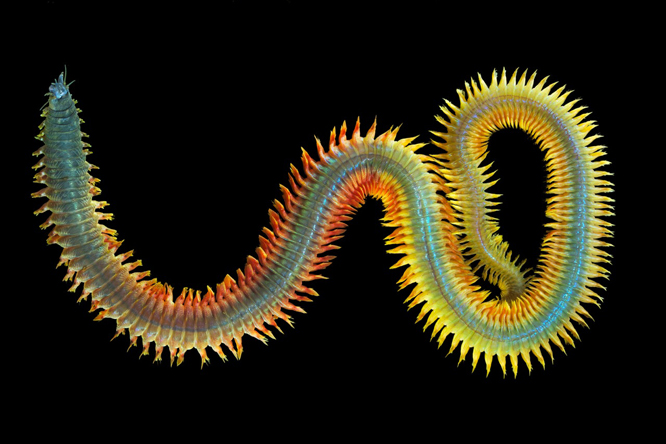 What phylum does this organism belong to? 
What type of digestive system does this organism have?
What is the name of the paired appendages that run down the body of this organism?
[Speaker Notes: Annelida
Alimentary canal
Parapodia]
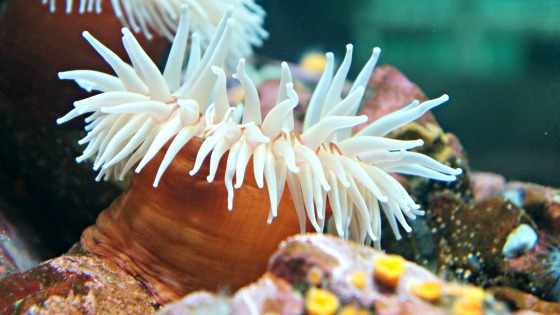 What phylum does this organism belong to? 
What is the name of the specialized stinging cells found in organisms within this phylum?
What is type of symmetry does this organism have?
[Speaker Notes: Cnidaria
Cnidocytes
Radial]
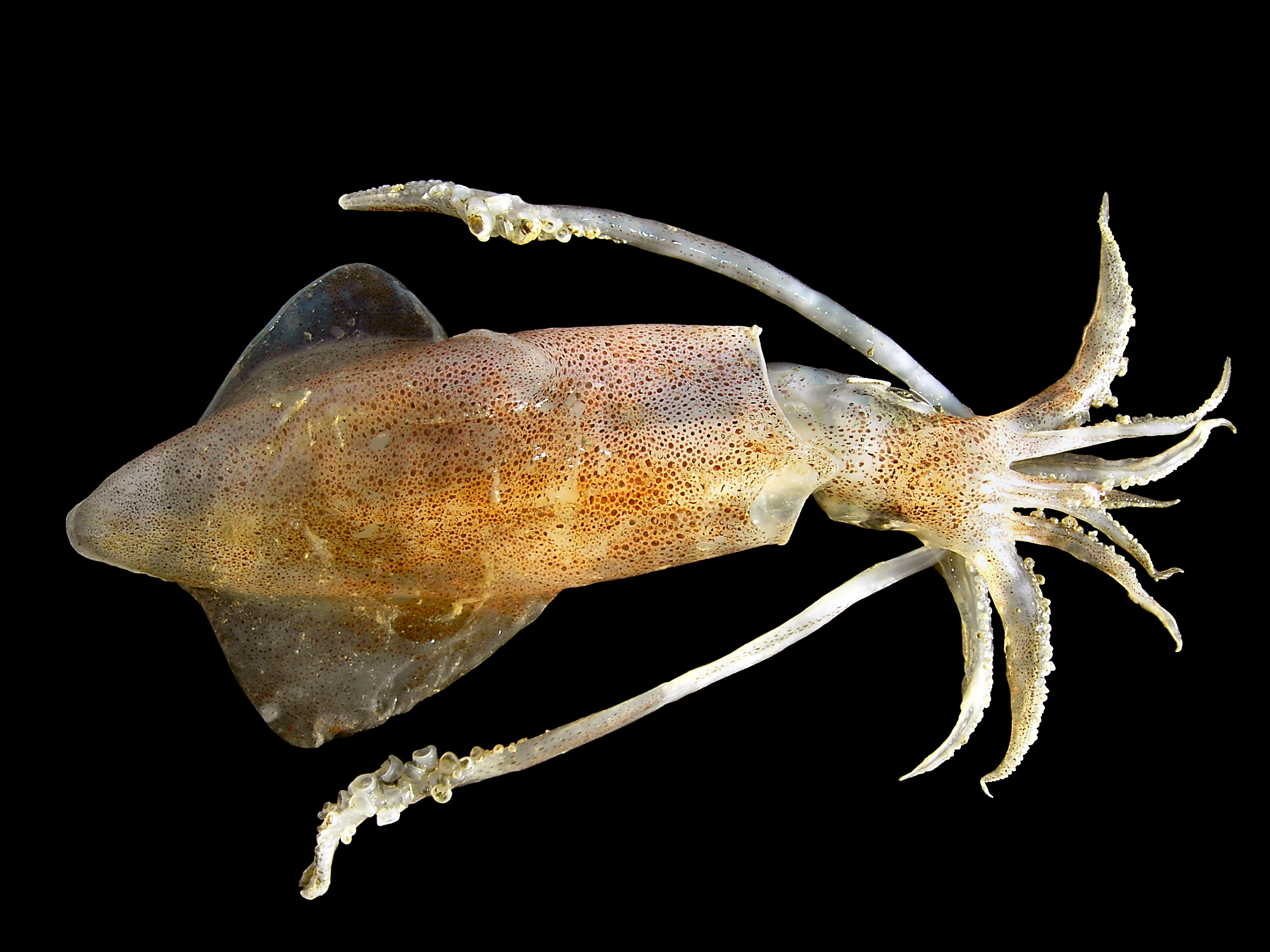 What phylum does this organism belong to?
What are the four body components found in most organisms within this phylum?
What class does this organism belong to? 
How does this organism move?
[Speaker Notes: Mollusca
Mantle, Muscular foot, radula, visceral mass
Cephalopoda
Jet propulsion]
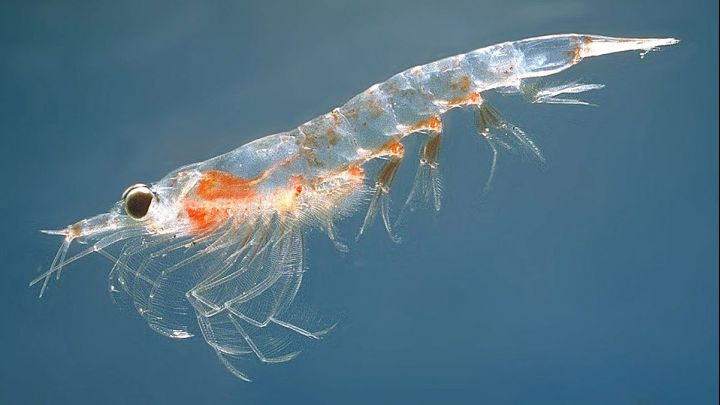 What phylum does this organism belong to?
What characteristics are unique to the phylum this organism belongs to?
What subphylum does this organism belong to?
What characteristics are unique to the subphylum this organism belongs to?
What type of development does this organism go through?
[Speaker Notes: Arthropoda
Exoskeleton, jointed appendages, two or three main body segments
Crustacea
Two antennae, biramous appendages
Protostome]
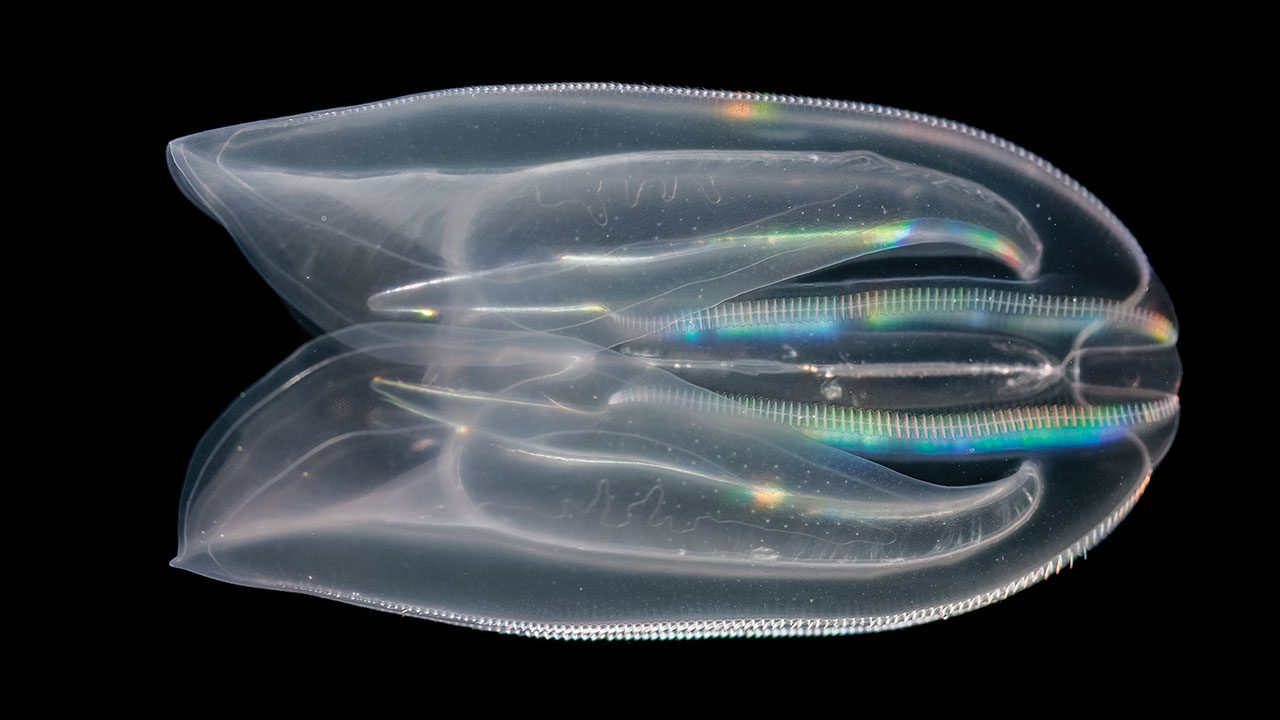 What phylum does this organism belong to?
How does this organism move?
What type of organization does this organism have?
[Speaker Notes: Ctenophora
Cilia
Tissue-level]
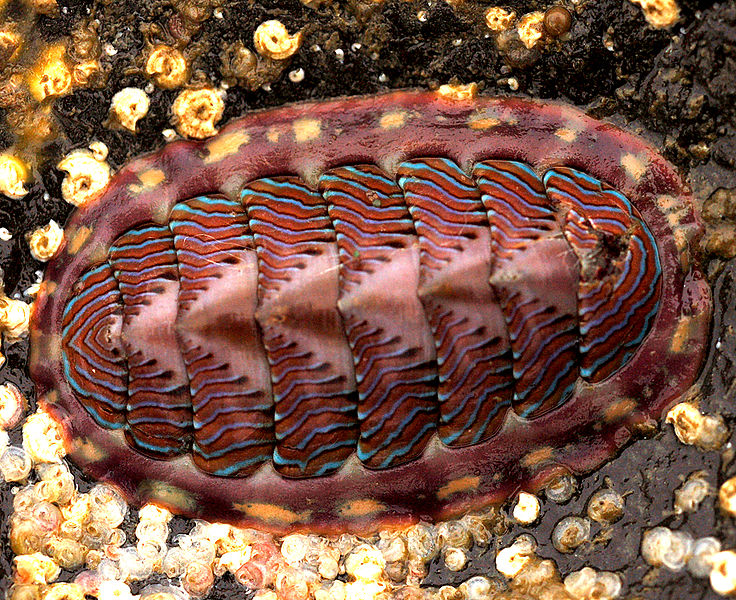 What phylum does this organism belong to?
What class does this organism belong to? 
What type of symmetry does this organism have?
What type of development does this organism go through?
[Speaker Notes: Mollusca
Polyplacophora
Bilateral
Protostome]
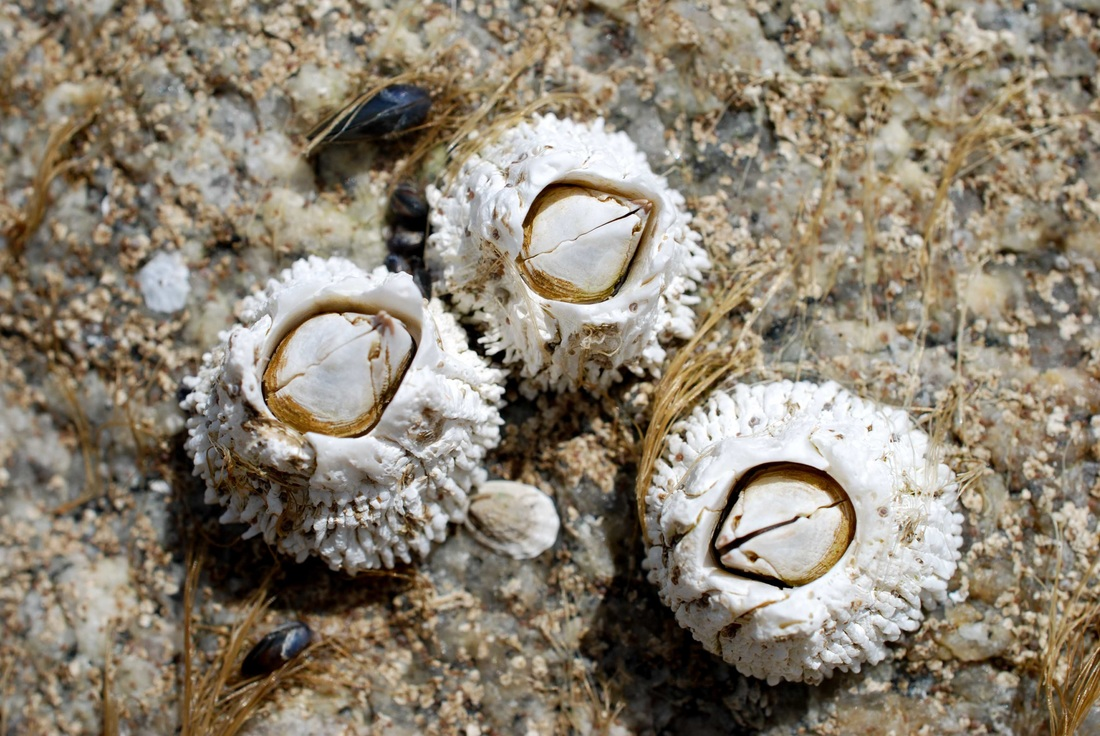 What phylum does this organism belong to?
What subphylum does this organism belong to?
What is the name of the specialized feeding structures used by these organisms?
[Speaker Notes: Arthropoda
Crustacea
Cirri]
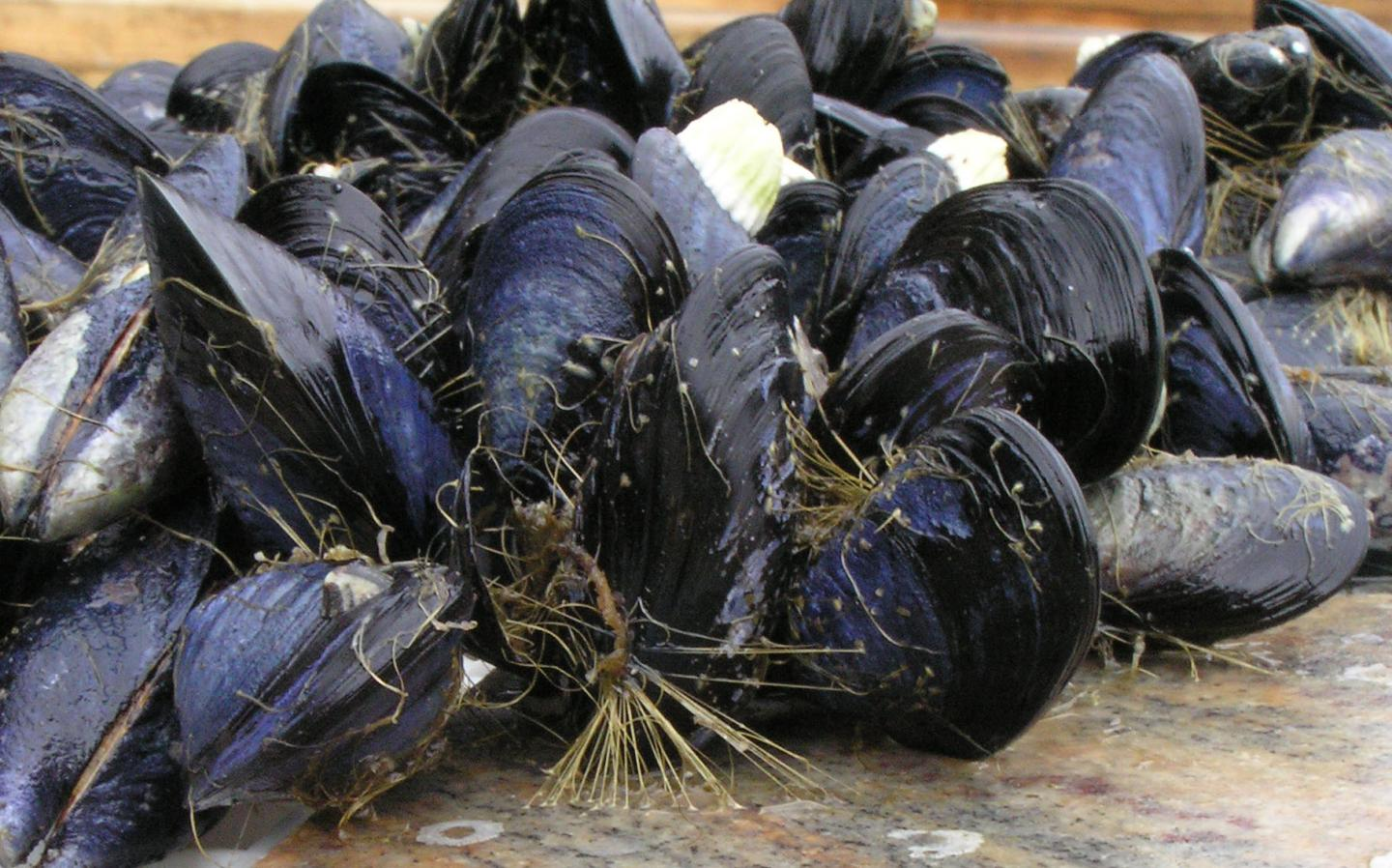 What phylum does this organism belong to?
What class does this organism belong to? 
How does this organism feed?
What is lacking in this organism that is found in other classes within the same phylum?
[Speaker Notes: Mollusca
Bivalvia
Filter feeder
Radula]
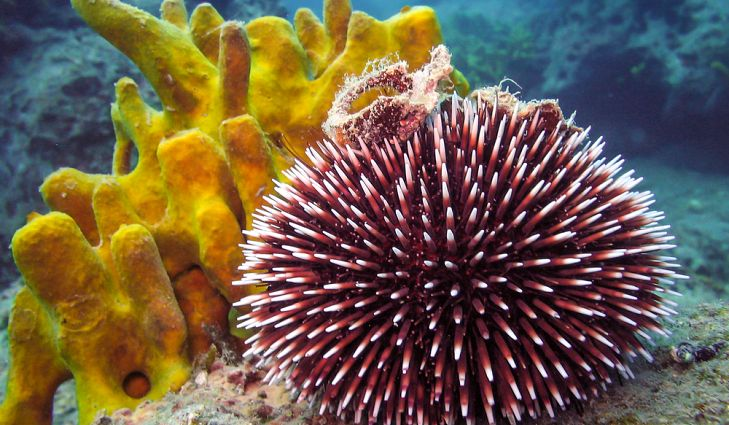 What phylum does this organism belong to?
What type of symmetry does this organism have?
What is the name of the specialized feeding cells found in this organism?
4. What phylum does this organism belong to?
5. What characteristic is unique to organisms in this phylum?
6. What type of symmetry does this organism have?
7. What class does this organism belong to?
8. How does this organism move?
[Speaker Notes: Porifera
Asymmetry
Collar cells or choanocytes 
Echinodermata
Water vascular system
Radial
Echinoidea
Tube feet]
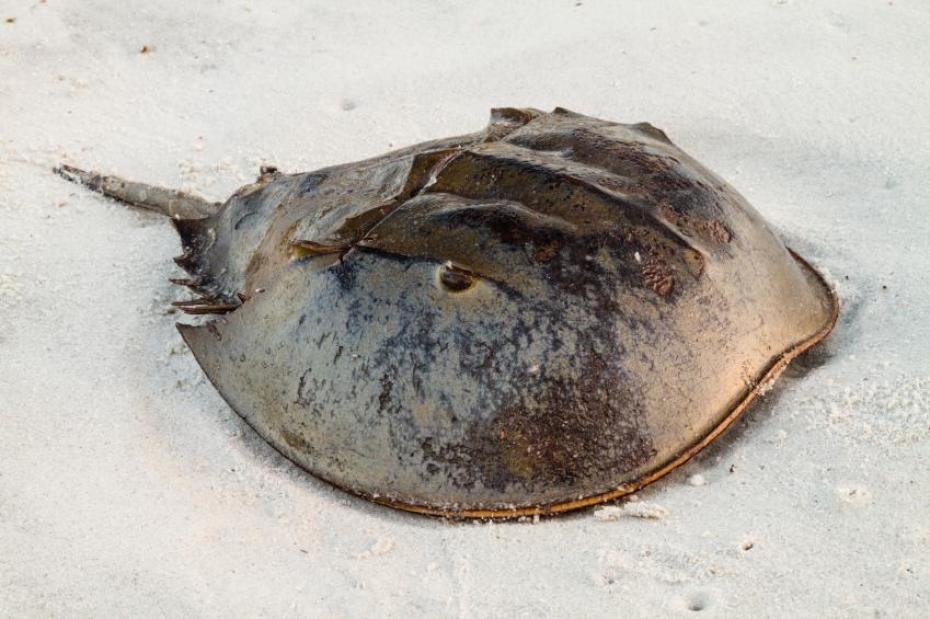 What phylum does this organism belong to?
What subphylum does this organism belong to?
What is the name of the specialized feeding structures used by these organisms?
Does this organism have an open or closed circulatory system?
[Speaker Notes: Arthropoda
Chelicerata
Chelicerae
Open]
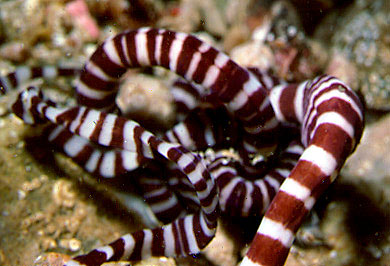 What phylum does this organism belong to?
What is the name of the specialized feeding structures used by these organisms?
[Speaker Notes: Nemertea
Proboscis]
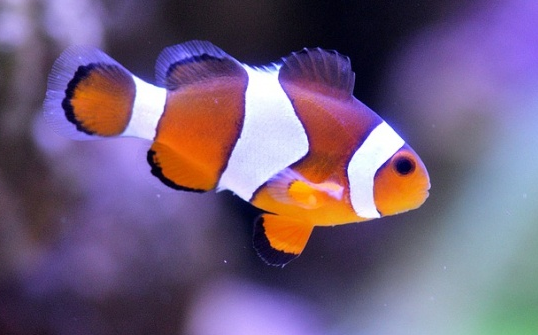 What phylum does this organism belong to?
What are the four body components that are unique to organisms within this phylum?
What type of development does this organism go through?
[Speaker Notes: Chordata
Dorsal hollow nerve cord, notochord, pharyngeal gill slits, post-anal tail
Deuterostome]